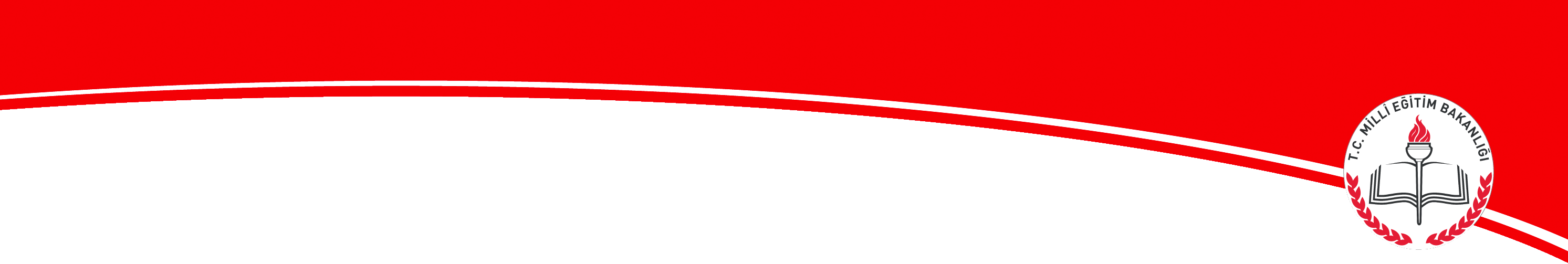 ANTALYA 
İL MİLLİ EĞİTİM MÜDÜRLÜĞÜ
Kitap Seçim Modülü Bilgilendirme Toplantısı
30.01.2018
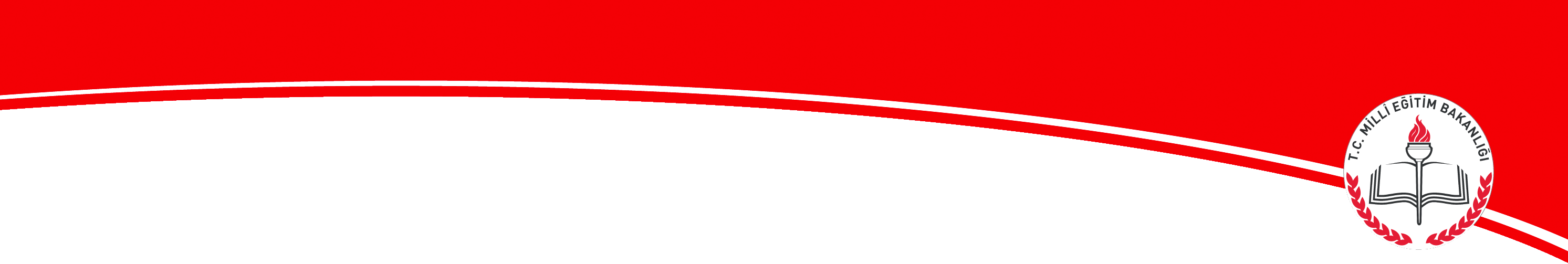 2018-2019 Kitap Seçim Modülü
Modül Açılış Tarihi 
01 Şubat 2018
Modül Kapanış Tarihi
28 Şubat 2018
İlçelerin Kontrol ve Onaylama Tarihi
01-07 Mart 2018
Modül İnternet Adresi
https://mebbis.meb.gov.tr/default.aspx
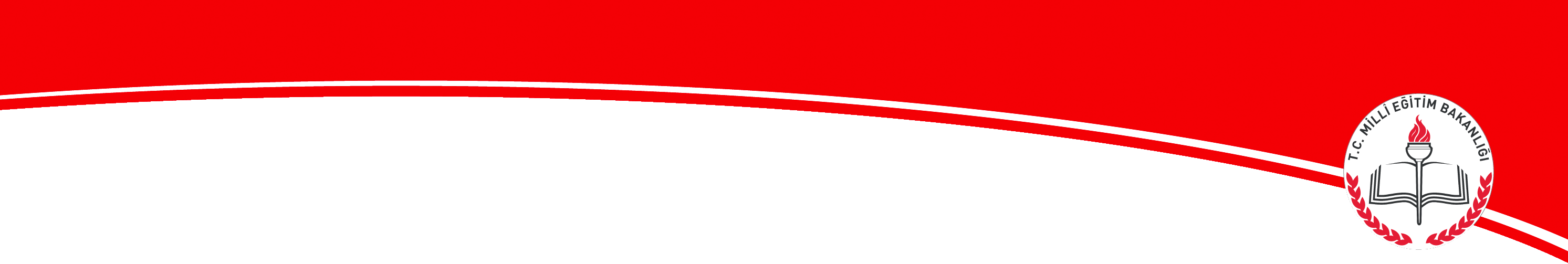 Açıklamalara Dikkat !!!
Ücretsiz dağıtıma esas ders kitabı miktarı, Kitap Seçim Modülüne girilen ve onaylanan verilere göre belirlenmektedir. 
Bu yüzden kitap ihtiyacının karşılanmasında sıkıntı yaşanmaması için ihtiyaç miktarı girilirken, 2018/2 nolu Genelgeye ve her ders kitabı için konulan açıklamalar ile bahsedeceğimiz  hususlara da dikkat edilmesi gerekmektedir.
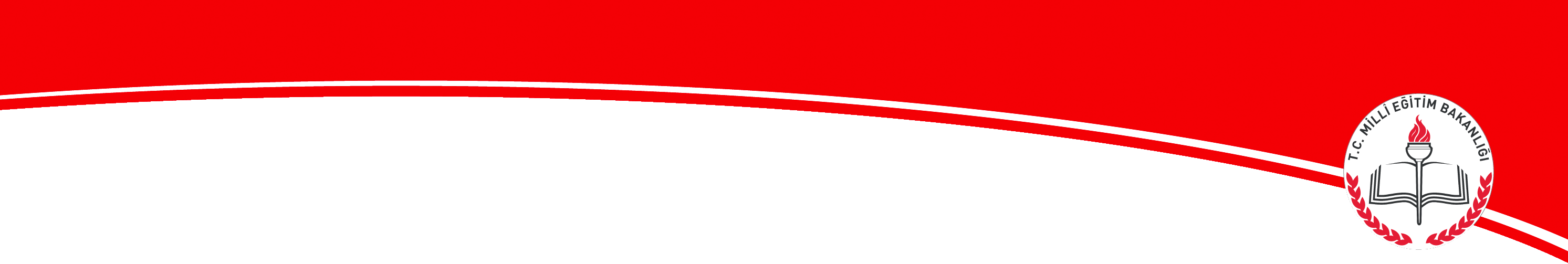 Ortak Kitap Sayılarının Eşit Olması
Aynı sınıfta okutulan ortak kitapların öğretmen sayısı dışında eşit sayıda girilmesi gerekmektedir. (Örneğin; Türkçe 2, Hayat Bilgisi 2, İngilizce 2, Matematik ve Müzik 2 kitaplarının eşit sayıda girilmesi) takım kitaplarda ders kitabı sayısı ile öğrenci çalışma kitabı sayısı eşit olacak
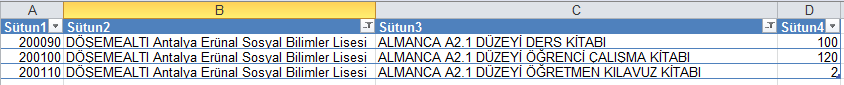 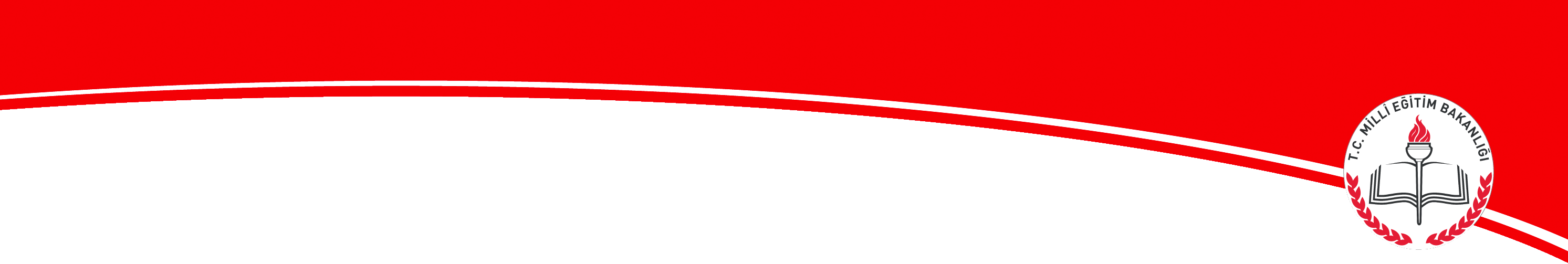 Öğretmen Kitapları Sayısı
Öğretmen kitaplarına ihtiyaç girerken ilgili dersin öğretmen sayısı kadar girilecektir.
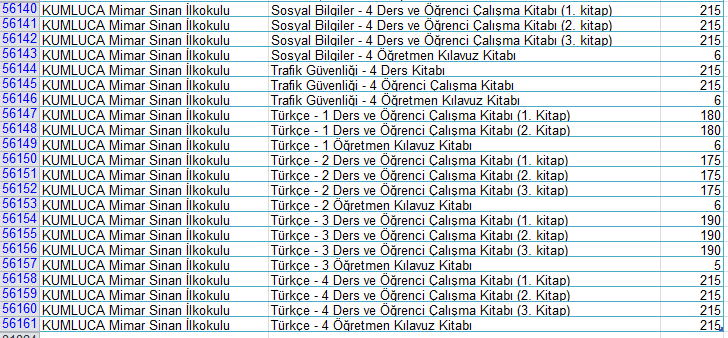 Ders kitabı kadar öğretmen kitabı seçilmiş.
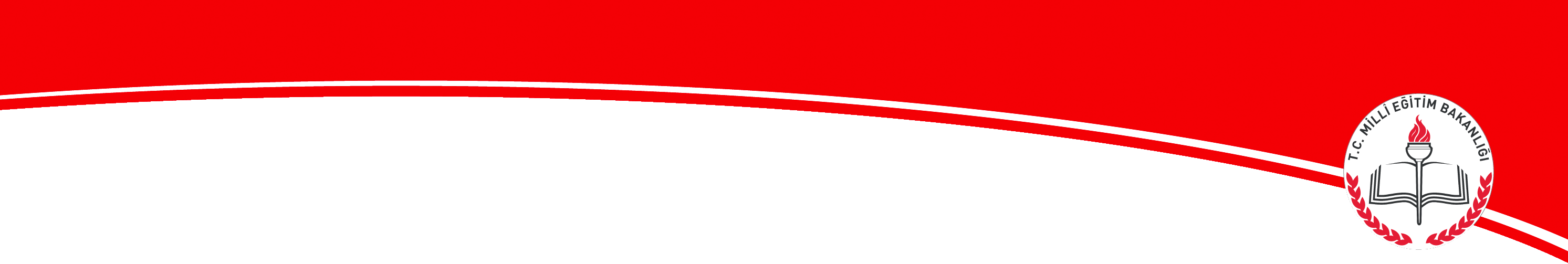 Okul Türü
Kitap Seçim Modülünde kitapların hangi okul türüne ait olduğu belirtilmektedir. Ayrıca, her kitapla ilgili http://ttkb.meb. gov.tr/ www/haftalik-ders-cizelgeleri/kate gori/7 adresinde yer alan “Haftalık Ders Çizelgeleri” dikkate alınacak ve resmi yazı ekinde gönderdiğimiz listedeki açıklamalar mutlaka okunacak ve kitabın hangi okul türüne ait olduğu görülerek ihtiyaç girilecektir.
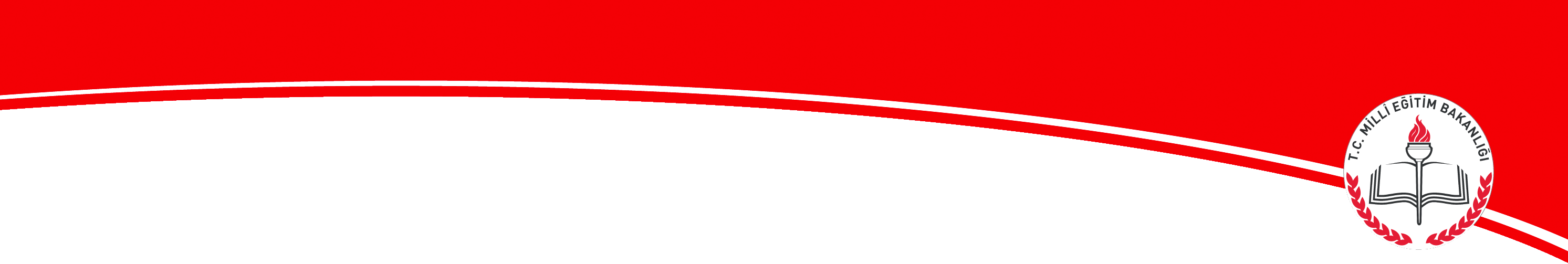 Yabancı Dil Kitapları
- İlkokul 2, 3 ve 4. sınıf Almanca, Arapça ve Fransızca kitaplarına yabancı dili Almanca, Arapça veya Fransızca olan öğrenciler için ihtiyaç girilecektir.
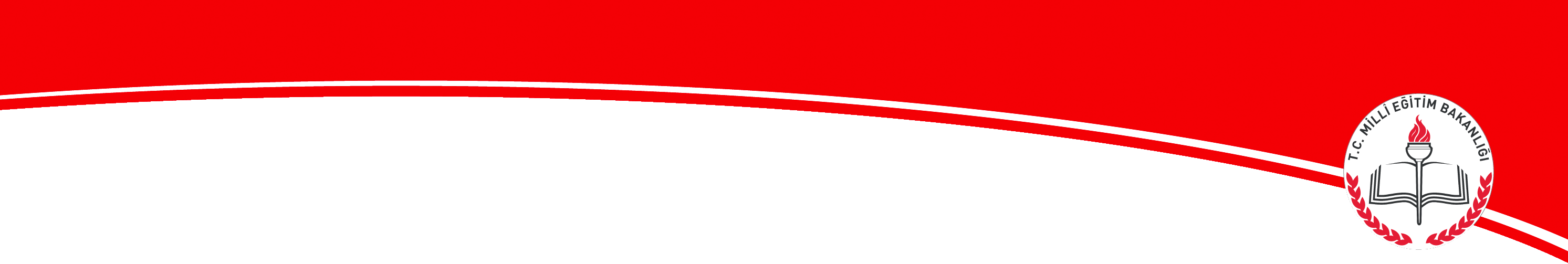 Seçmeli Ders Kitapları
Kitap ihtiyaçları girilirken okutulacak seçmeli derslerin de belirlenmesi ve ihtiyaçların, öngörülen süre içerisinde Kitap Seçim Modülüne girilmesi gerekmektedir. Kitap ihtiyacı girildikten sonra seçmeli derslerde değişiklik yapmak kitap fazlalığı ve kitap ihtiyacı oluşmasına neden olmaktadır..
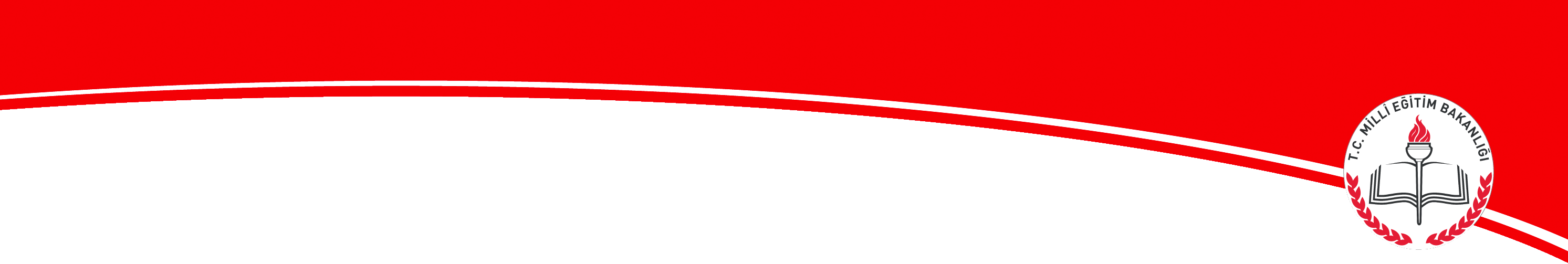 Kitap Seçim Modülü Kullanımı
Kitap Seçim Modülü açılınca “Sol menü” de yer alan “Kitap İhtiyaç Belirleme" seçeneğine basılarak “Kitap İhtiyaç Belirleme Ekranı” gelecektir.
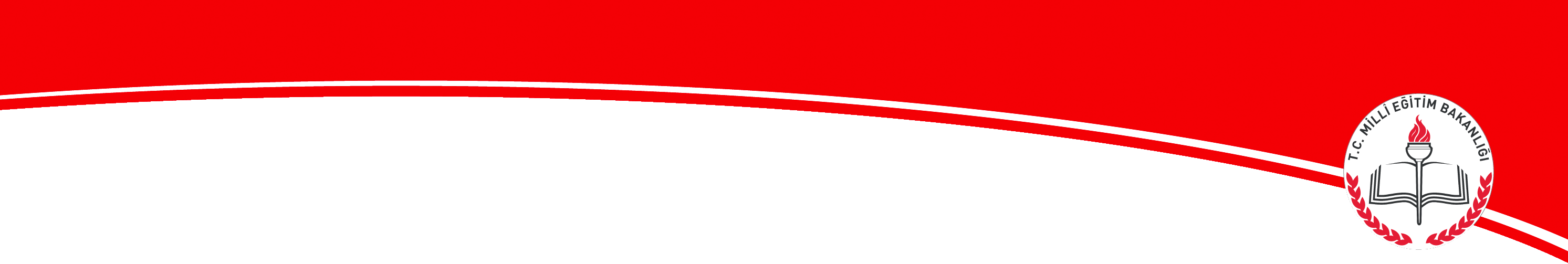 Kitap Seçim Modülü Kullanımı
“Kitap İhtiyaç Belirleme Ekranı”nda kayıt eklemek için “Yeni kayıt” düğmesi seçilecektir. Gelen ekranda kitabın ilkokullar için 1, 2, 3 ve 4. sınıflar "ÖĞRETMEN" ve “DİĞER”, ortaokullar için 5, 6, 7 ve 8. sınıflar "ÖĞRETMEN" ve “DİĞER” seçeneği; ortaöğretim okul/kurumları 9, 10, 11 ve 12. Sınıflar, “DİĞER”, "ÖĞRETMEN"  ve farklı “OKUL TÜRLERİ” ne göre kitabın adına uygun seçilecektir.
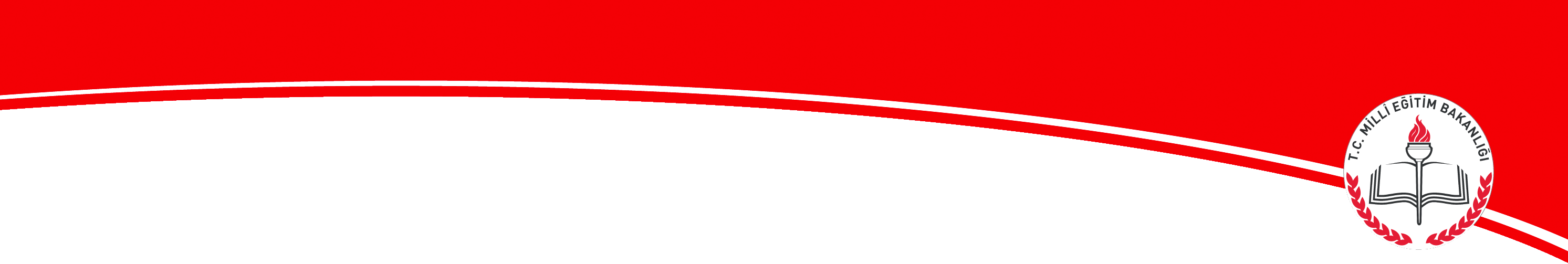 Kitap Seçim Modülü Kullanımı
Kitaba ilişkin ihtiyaç duyulan kitap sayısı zorunlu derslerde ekranda görülecek olup, bu sayıya o dersi okutan öğretmen sayısı ilave edilerek belirlenen sayı ilgili kutucuğa girilecek ve “Üst menü” de yer alan “Kaydet” düğmesine basılacaktır. Bu işlem her kitap için tekrar edilecektir.
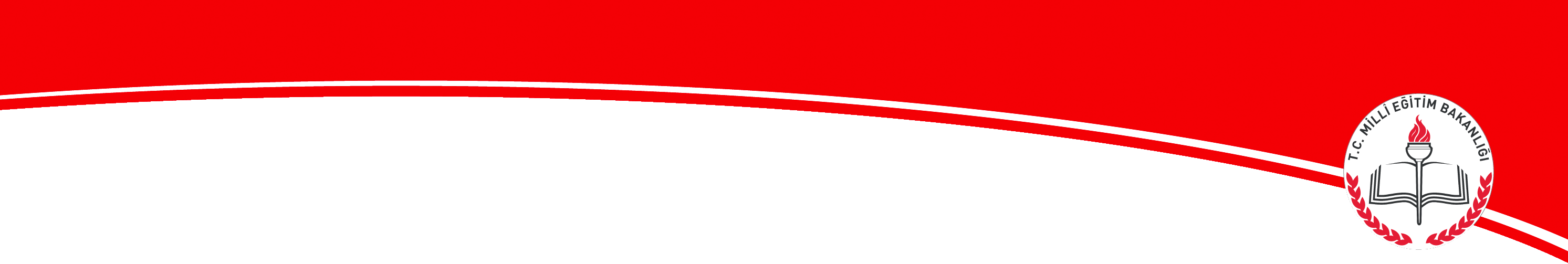 Kitap Seçim Modülü Kullanımı
Birden fazla sınıfta okutulabilecek ders kitapları “DİĞER” bölümünden seçilecektir.
Kitap sayıları girildikçe okul için belirlenen kitaplar ve miktarları aynı sayfanın altında liste halinde yer alacak, herhangi bir kayıt ile ilgili düzeltme yapmak için sayfanın altında oluşan listede yer alan “Açık klasör” şeklindeki resim seçilecek, kitaba ait ekrana dönülerek istenilen işlem yapılabilecektir.
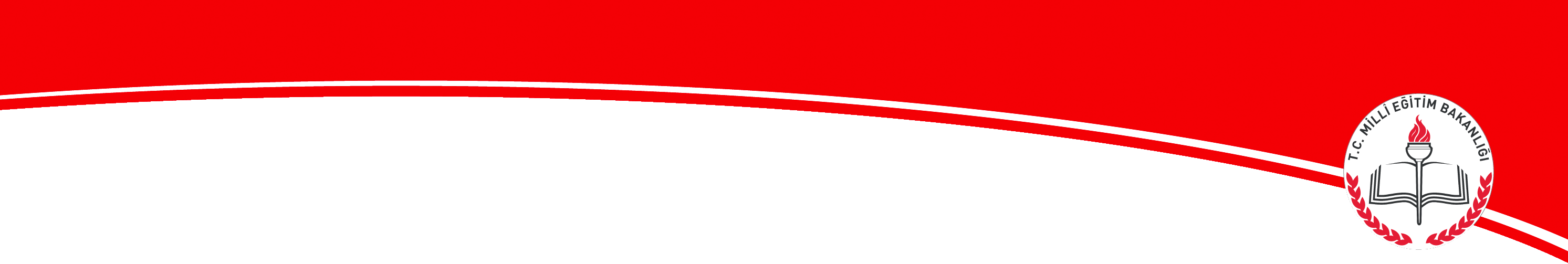 Kaydet Butonu
Girilen her kitap için her defasında “Kaydet” düğmesine basılacaktır. Böylece kitapların tamamının kaydedildiğinden emin olunacaktır.
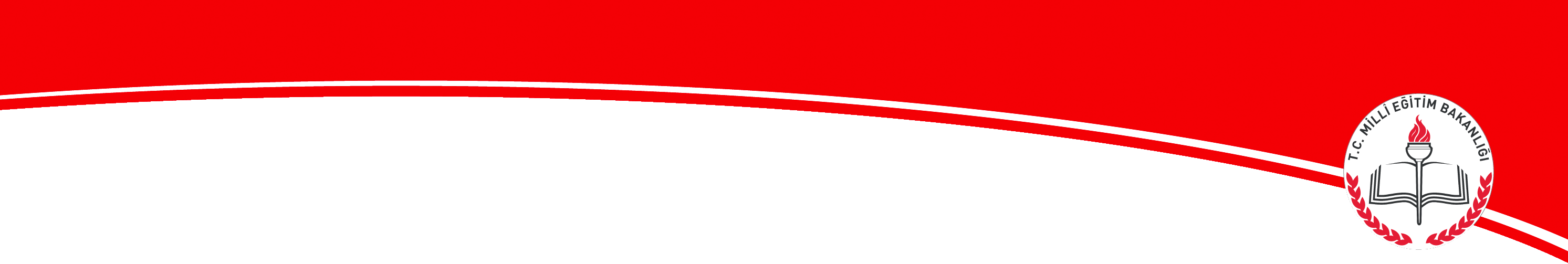 Kontrol Et ve Yazdır
Kitap çeşidi ve sayısı girildikten sonra sayfanın altında oluşan liste incelenecek, ihtiyaç duyulan kitapların tamamının girilip girilmediği kontrol edilecektir. İhtiyaç duyulan bütün kitapların giriş işlemi tamamlanıp kaydedildikten sonra “Üst menü” de yer alan “Yazıcı" resmine basılarak girilmiş olan verilerin dökümü alınacak ve kontrol edilerek onaylanacaktır.
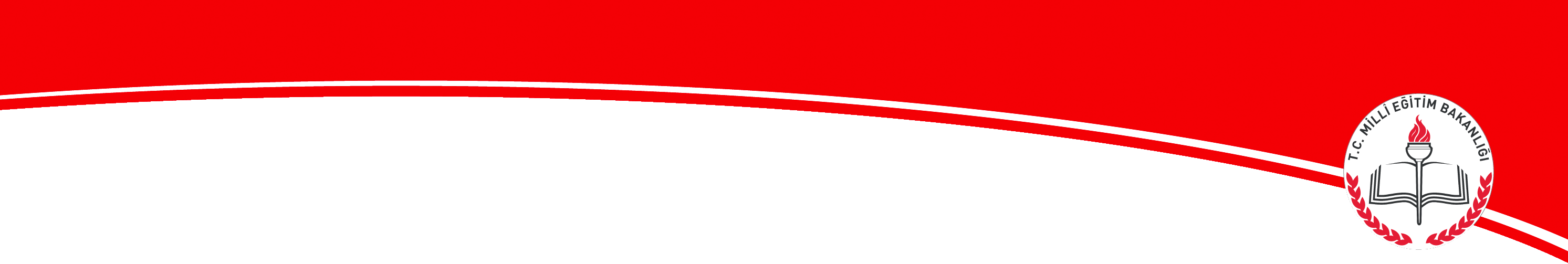 Kontrol
Onaylı listenin bir sureti dosyalanacak, bir sureti de ilçe millî eğitim müdürlüğüne gönderilecektir. Listelerde yer alan kitap sayıları denetim ve rehberlik sırasında öğrenci ve öğretmen sayıları ile karşılaştırılarak tutarlığı kontrol edilecektir.
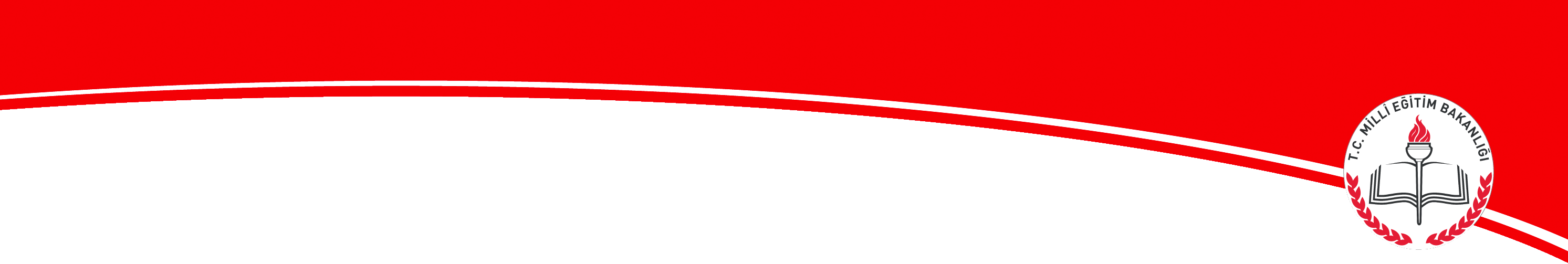 Özel Eğitim Kitapları İhtiyaç Belirleme
Özel eğitime ihtiyacı olan öğrencilere yönelik olarak hazırlanan eğitim araçları ile görme engelli öğrenciler için hazırlanan Braille baskılı kitap ihtiyaçları da okul/kurumlar tarafından Kitap Seçim Modülüne girilecektir. Özel eğitime ihtiyacı olan öğrencilerin eğitim gördüğü özel eğitim okulları ile özel eğitim sınıflarına ait kitap ihtiyaçları kitap belirlenirken, takip ettikleri eğitim programına uygun ders kitapları seçilmelidir.
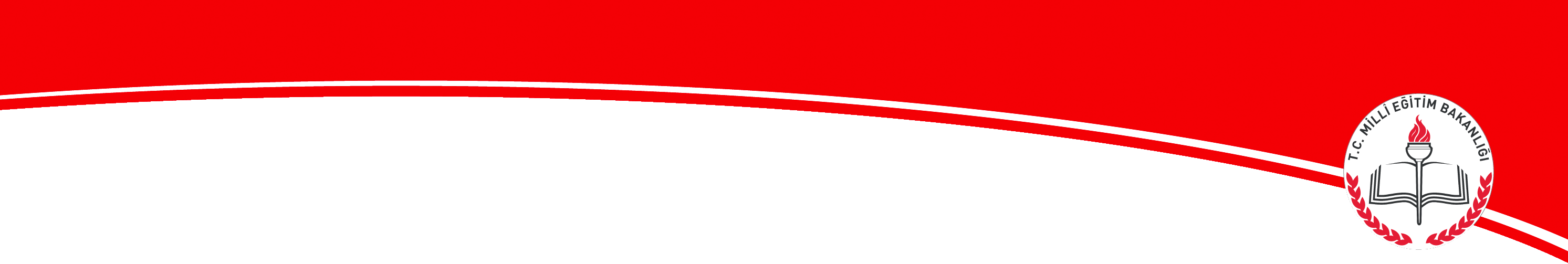 Özel Eğitim Kitapları İhtiyaç Belirleme
Özel Eğitim Kitapları İhtiyaç Belirleme” ekranına girilecek kitap sayısında sadece okul/kurumunda özel eğitim ihtiyacı olan öğrenci sayısı ve dersi okutan öğretmen sayısı esas alınacaktır.
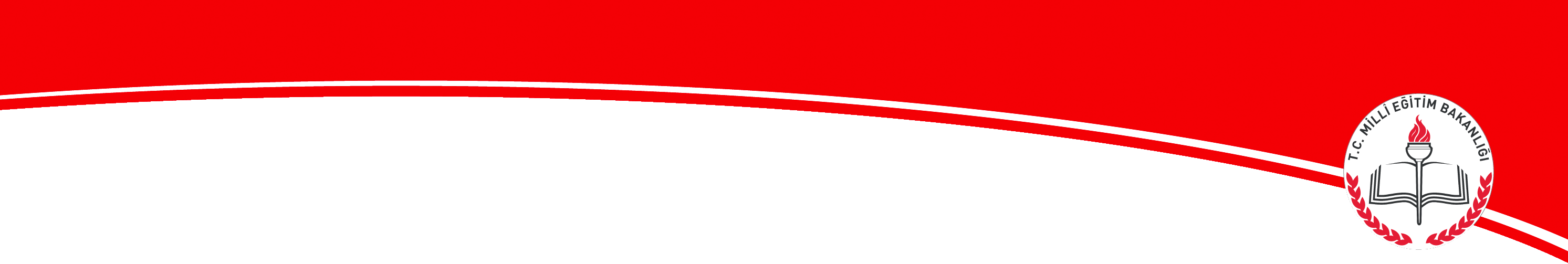 Braille (Kabartma) Baskılı Kitap İhtiyaç Belirleme
“Özel Eğitim Kitapları İhtiyaç Belirleme” ekranına kitap girişini müteakip, görme engelli öğrenci ve öğretmenlerinden Braille baskılı kitap ihtiyacı olan resmî ve özel okul/kurumlar, bu ihtiyaçlarını “Braille (Kabartma) Baskılı Kitap İhtiyaç Belirleme” ekranına gireceklerdir. Bu ekrana girilecek kitap sayısında sadece okul/kurumunda Braille (kabartma) baskılı kitap ihtiyacı bulunan görme engelli öğrenci ve öğretmen sayısı esas alınacaktır.
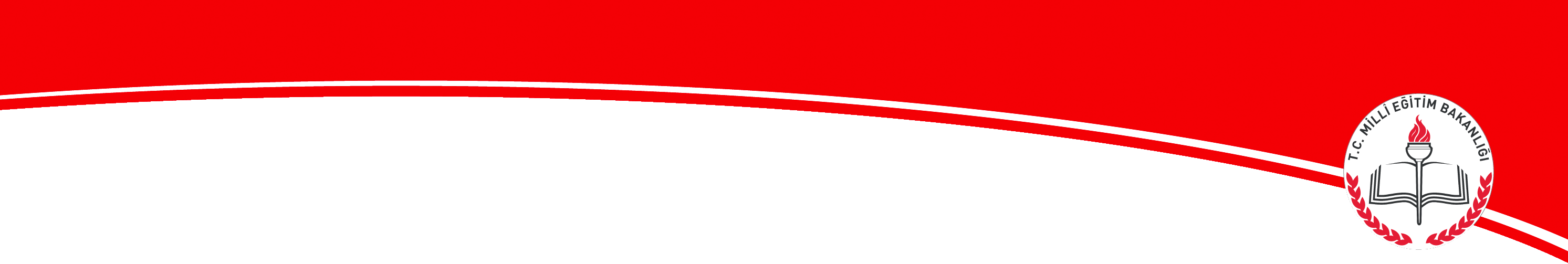 İl ve İlçe Kontrolü
Kitap ihtiyaçlarının Kitap Seçim Modülüne girişinin kontrol edilmesi için Modül 1-7 Mart 2018 tarihleri arasında il ve içe millî eğitim müdürlüklerinin kullanımına açık tutulacaktır.
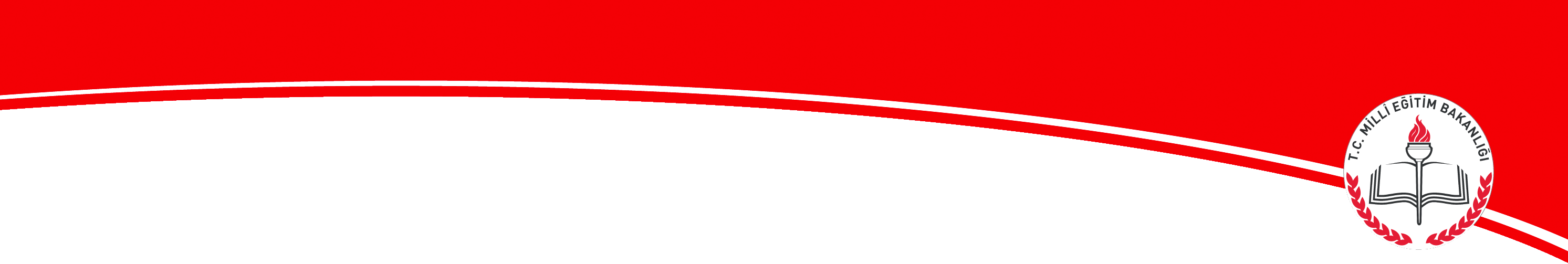 İnternet Bağlantısı Olmayan Okullar
İnternet bağlantısı olmadığı için veri girişi yapamayan okulların kitap ihtiyaçları, İnternet bağlantısı olan okullardan ve/veya il/ilçe millî eğitim müdürlüğünden ilgili okulun kurum kodu ile girilecektir.
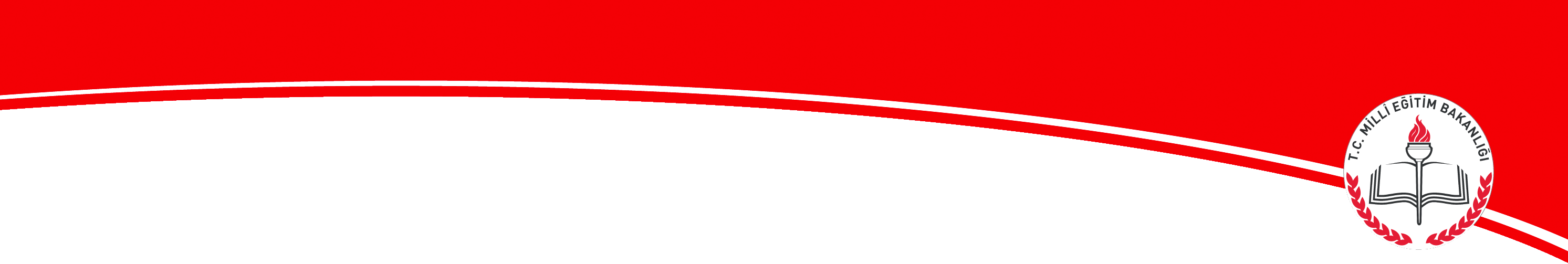 İlk Defa Açılacak Okullar !!!
2018-2019 eğitim-öğretim yılında ilk defa açılması planlanan okul öncesi, ilkokul, ortaokul ve ortaöğretim okul/kurumlarının kitap ihtiyaçları, okulun bağlı olduğu il/ilçe millî eğitim müdürlüğü tarafından en yakın okuldan girilecek ve kitaplar teslim alındığında yeni açılan okul/kuruma verilmesi sağlanacaktır.
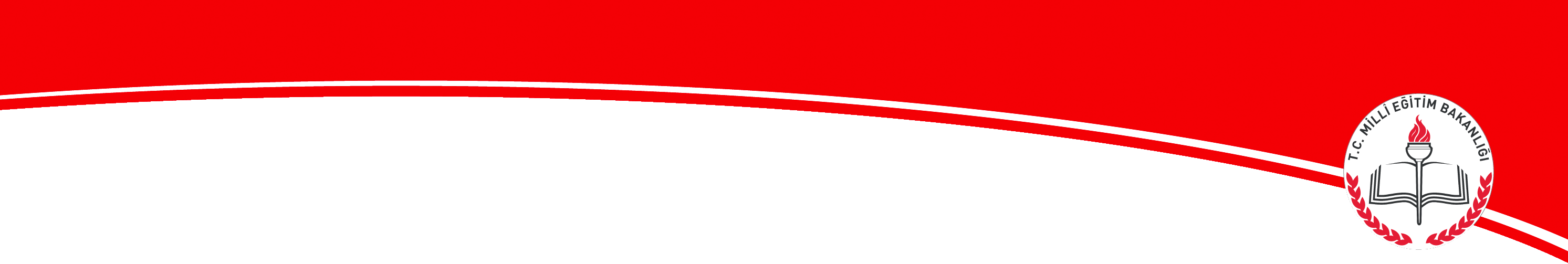 KONTROL VE ONAY
Kitap seçimi yapan veya yapmayan okul/kurumlar ile ihtiyaç girilen kitap sayıları, il ve ilçe millî eğitim müdürlükleri tarafından 1-7 Mart 2018 tarihleri arasında kontrol edilecek ve onaylanacaktır
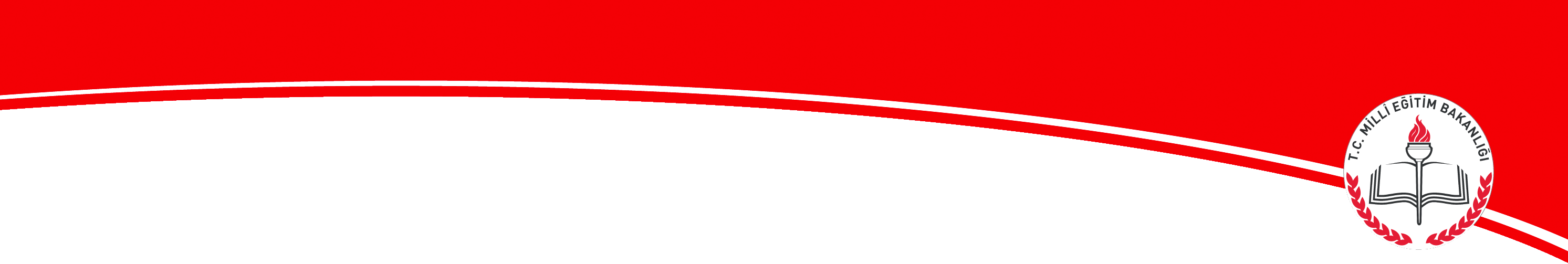 Kontrol Et ve Düzelt
Kontrol işlemi için Kitap Seçim Modülünün açılış ekranı ile “Kurum Bilgileri” sayfasındaki “Raporlar” seçeneğine basılarak kitap seçimi yapmayan veya eksik yapan okul/kurumların listeleri alınacaktır. Kitap ihtiyacını Modüle girmeyen okul/kurumlar uyarılacak, okul/kurumun girdiği bilgilerde görülen eksiklik, fazlalık veya yanlışlıklar ilgili okulla görüşülerek il ve ilçe millî eğitim müdürlükleri tarafından okulun ekranında düzeltilecektir
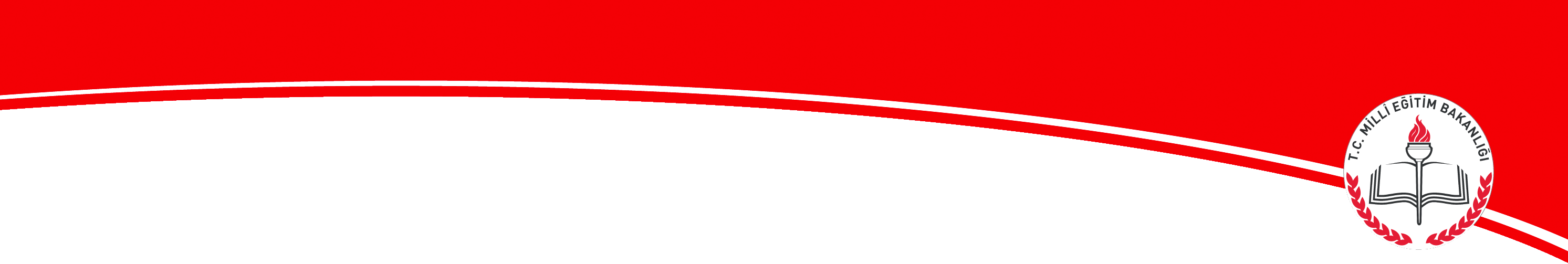 Kontrol Et
İl ve ilçe milli eğitim Müdürlüklerince, okul/kurumların seçtiği kitapların görülmesi için Kitap Seçim Modülünün açılış ekranı ile “Kurum Bilgileri” sayfasındaki “Ara” butonuna basılarak listeden kurum seçimi yapılacak ve bu kurumun girmiş olduğu kitap bilgileri ekranda kontrol edilecektir. Bu işlemler her kurum için ayrı ayrı tekrarlanacaktır.
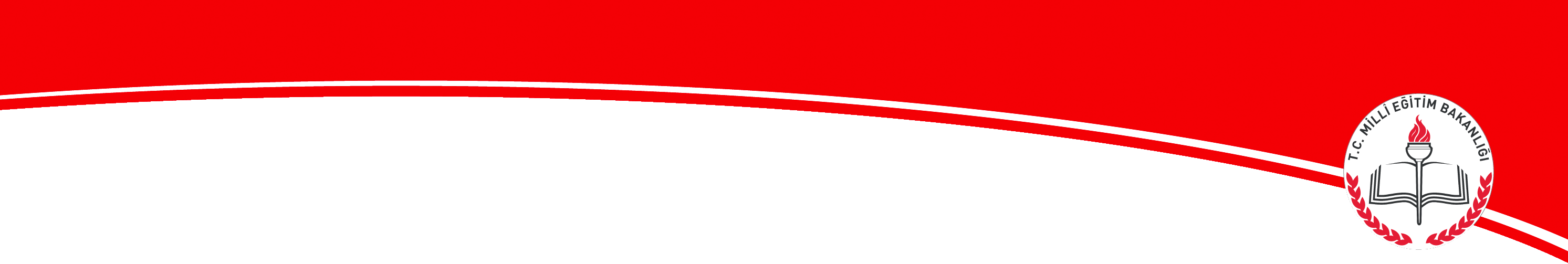 Kitap Seçimi Tamam
Kontrol işlemi sonucunda kitap girişleri problemsiz olan kurumlar için  “Kitap Muayene İşlemleri” menüsü altında açılacak olan “İlçe Kitap Kontrol Onaylama” ekranında kitap seçimi yapan kurumların listesi görülecektir. Bu listede yer alan “Kitap Seçimi Tamam” ibaresi kitap girişini tam yapan her kurum için seçilecek ve “Kaydet” butonuna basılarak son kontrol sisteme kaydedilecektir.
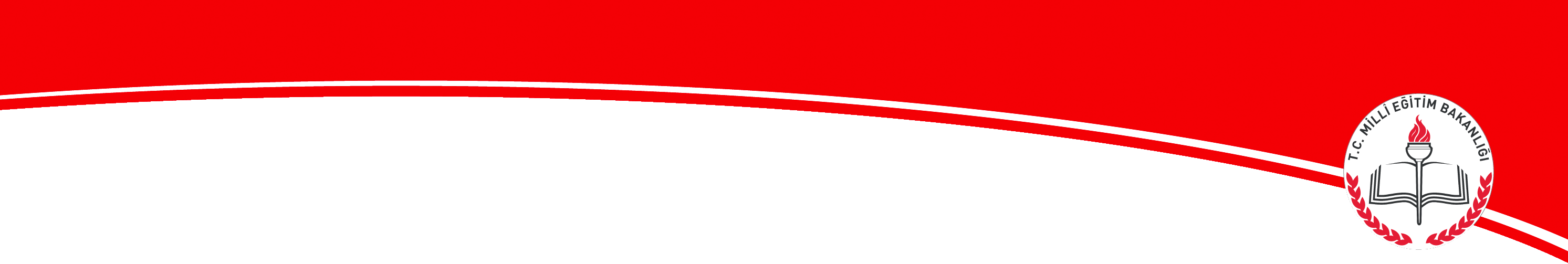 İhtiyaç Girmeyen Okul Kalmaması
İl/ilçe millî eğitim müdürlüklerince onaylanmayan veriler dikkate alınmayacaktır. Okulların girdiği verilerin öngörülen sürede incelenip onaylanmaması durumunda kitap eksiğine neden olunacağından konuya gerekli hassasiyet gösterilecektir.
Kitap Seçim Modülü, il/ilçenin kullanımına kapatıldıktan sonra Modüle kitap eklenmesi ve il/ilçe onayı mümkün olmayacağından ihtiyaç girmeyen okul kalmaması sağlanacaktır
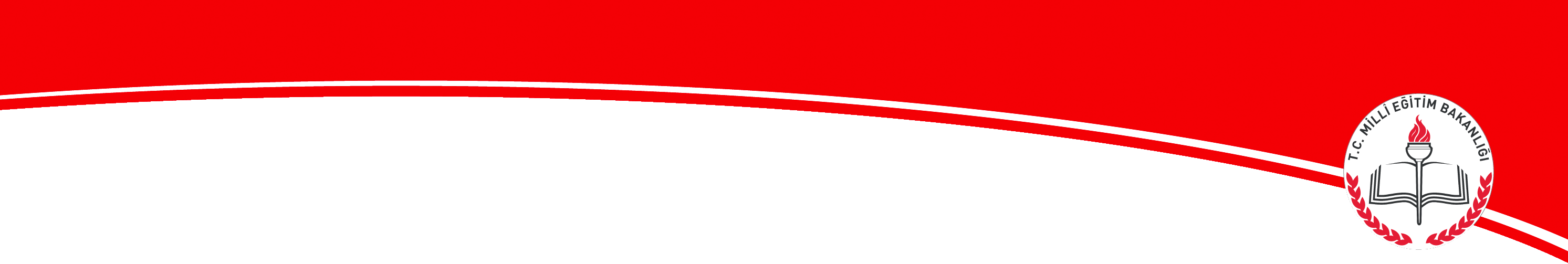 İhtiyaç Girmeyen Okul Kalmaması
Kitap Seçim Modülüne girilen kitap sayısının eksikliği ve fazlalığı ile veri girişi yapmayan veya eksik yapan okul/kurumlardan okul/kurum müdürleri ve il/ilçe millî eğitim müdürleri sorumlu olacak, konuya ilişkin iş ve işlemler, Maarif Müfettişleri tarafından da izlenecektir.
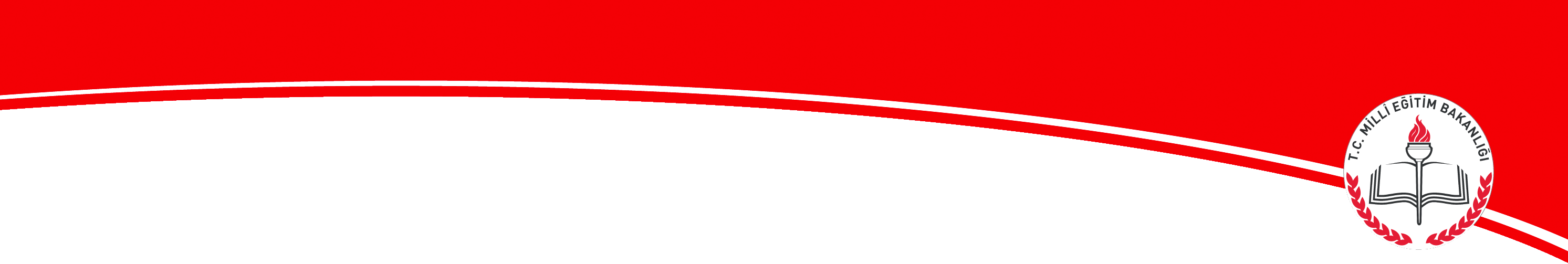 Yazılı veya Şifai Olarak Kitap İhtiyacı Bildirilmeyecek
2018-2019 eğitim-öğretim yılı kitap ihtiyacı, bu açıklamalar çerçevesinde Kitap Seçim Modülüne girilecek, okul/kurum veya il/ilçe millî eğitim müdürlüklerince Bakanlığa yazılı veya şifai olarak kitap ihtiyacı bildirilmeyecektir.
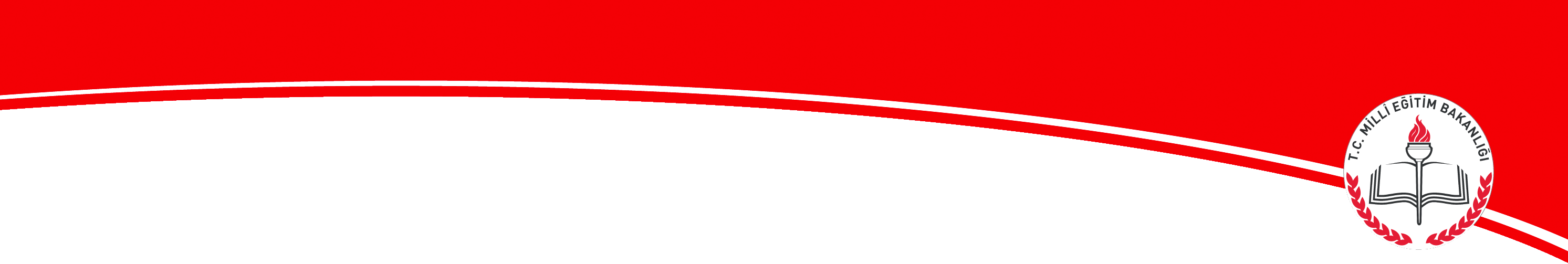 Soru ve Sorunlar İçin
Kitap Seçim Modülüne bilgi girişi sürecinde karşılaşılan genel sorunlar için Destek Hizmetleri Genel Müdürlüğünün 0312 413 1551-1912 numaralı telefonlarından bilgi alınabilecektir. Kitapların içerikleri veya okutulacağı sınıflarla ilgili tereddüde düşülmesi halinde gerekli bilgi okulun bağlı bulunduğu Genel Müdürlükten alınacaktır.